Strategies for Responding to a GED® Writing Prompt
Reasoning Through 
Language Arts
Designers for Learning
1
Unit Objectives
Examine the components of the GED® writing test.


Interpret the GED® writing prompt.


Analyze the text of the passage provided.
Designers for Learning
2
Section 1: Introduction
Designers for Learning
3
Introduction: Get Ready for the GED® Writing Test
Are you ready to prepare for the GED® writing test? 
Let’s review some quick facts about the writing test that should help guide you as you prepare for taking it.
Designers for Learning
4
Introduction: A Sample GED® Screen
This is the text which you will analyze and evaluate in your response.
Sample GED® Screen
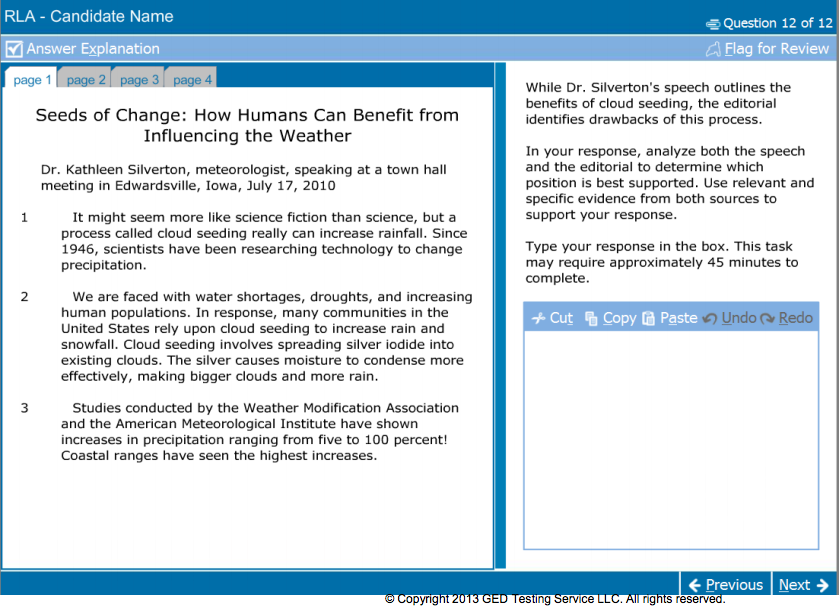 This is the writing prompt. It  lists all the requirements for the response.
This is the box in which you will type your response.
Designers for Learning
5
Introduction: Know How to Divide Your Time
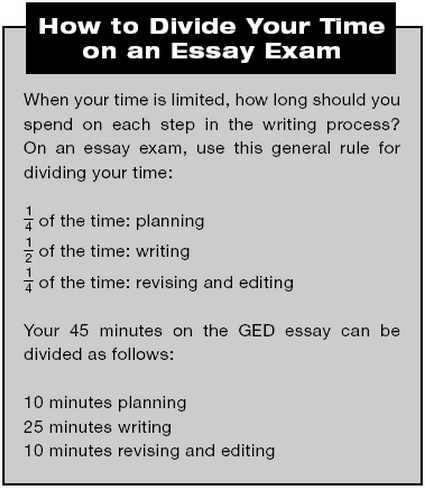 The purpose of this lesson is to help you maximize the  time allowed for planning your response to a writing prompt.
Use one fourth of the time (or 10 minutes of 45 minutes) for planning. 
Focus on effective strategies for unpacking the prompt.

Now let’s start with unpacking the prompt.
Designers for Learning
6
Section 2: Unpack the Prompt
Designers for Learning
7
Unpack the Prompt: Sample Prompts
Sample GED® writing prompts:
In your response, analyze both positions presented in the passage to determine which one is better supported. Use relevant and specific evidence from the article to support your response.
 
In the two autobiographies, the authors describe the challenges they must overcome to learn essential skills. Compare and contrast the challenges that each author faces and describe how each addresses those challenges. Use specific details from the two passages.
 
In your response, analyze both the speech and the editorial to determine which position is best supported. Use relevant and specific information from both sources to support your answer.
As you read these three writing prompts, you will see that there are two parts to each prompt.
Designers for Learning
8
Unpack the Prompt: Parts of a Prompt
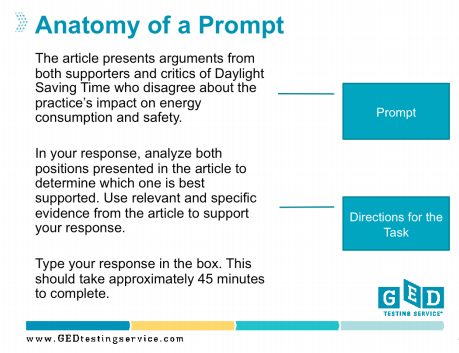 Writing prompts have two parts. 
Prompt: brief summary of   the article
Directions for the task: what you are required to do in your writing response
Designers for Learning
9
Unpack the Prompt: Interpret the Prompt
When you are asked to “Unpack a Prompt”, it simply means that you need to “interpret” or make sense of and organize the concepts in your mind. Interpreting the prompt helps you to write a response.
Designers for Learning
10
Unpack the Prompt: Type of Writing Required
To unpack the prompt effectively, pay close attention to the key words in it. The key words serve as clues to help you determine the type  of writing required. 
For example:
Designers for Learning
11
Unpack the Prompt: Strategy
Use an Unpacking Strategy: Restate the prompt as a “Do and What” question. 
Restating the prompt as a “Do and What” will help ensure that you respond to each part of the prompt.
Designers for Learning
12
Unpack the Prompt: Example
Prompt: In your response, analyze both the speech and the editorial to determine which position is supported better. Use relevant and specific information from both sources to support your answer.
Read the unpacked prompt above. 
Click on the arrow to see how the key words fit into the “Do and What” columns in the table below.
Designers for Learning
13
Check Your Knowledge
Read the prompt provided and unpack it using the “Do and What” strategy. 

Prompt: In the two autobiographies provided, the authors describe the challenges they must overcome to learn essential skills. Compare and contrast the challenges that each author faces and describe how each addresses those challenges. Use specific details from the two passages.
Open a Word document and put your responses into two columns labeled “Do and What”. 
Fill in the missing “what” elements.
Designers for Learning
14
Check Your Knowledge: Complete It
Prompt: In the two autobiographies, the authors describe the challenges they must overcome to learn essential skills. Compare and contrast the challenges that each author faces and describe how each addresses those challenges. Use specific details from the two passages.
Fill in the missing “what” elements in the column on the right.
Check your response with the answer shown on the next slide.
Designers for Learning
15
Check Your Knowledge: Answer
Compare your response to the one provided here. How did you do?

Prompt: In the two autobiographies, the authors describe the challenges they must overcome to learn essential skills. Compare and contrast the challenges that each author faces and describe how each addresses those challenges. Use specific details from the two passages.
Designers for Learning
16
Section 3: Analyze the Text
Designers for Learning
17
Analyze the Text: Two-step Strategy
Now that you see what you are required to do in response to a prompt, the next step is to analyze the text or articles provided in the test.

A two-step strategy will help you analyze the text:
Click on the arrow to see the two-step strategy.
Designers for Learning
18
Analyze the Text: Identify the Arguments
First, identify the arguments and supporting reasons in the text.
Claim 1_________________
Reason 1 __________
Reason 2 _________
Reason 3 _________


Claim 2_________________
Reason 1 __________
Reason 2 _________
Reason 3 _________
You need to find each claim and its supporting reasons. A text might have one or more claims and one or more supporting reasons.
Designers for Learning
19
Practice Your Skills
Try it. Analyze the text to determine the claim and supporting reasons.
Sample Passage:	
Eating in the Student Center is a pleasant experience. First, most people think food is excellent because it is well prepared; it tastes delicious; and there are many different kinds of food such as hamburgers, tacos, pizza, and chicken. Moreover, each person serves his or herself, selecting just what he or she wants. Second, the environment in the Student Center is positive. Many happy young people are talking and laughing. However, the atmosphere is still calm, so it’s possible to study and do homework.
Open a Word document and identify the main claim.
Check your response with the answer on the next slide.
Designers for Learning
20
Analyze the Text: Determine Supporting Reasons
Determine the supporting reasons that support the main point/claim.
Identify the reasons that support the main claim and key in your response in your Word document.
Check your response with the answer on the next slide.
Designers for Learning
21
Analyze the Text: Answer
Check your response with the answer.










How did you do? 
Next time you have to analyze some text, try to determine the main claim and supporting reasons first. 
This way you can keep track of the claims and arguments for later analysis.
Designers for Learning
22
Analyze the Text: Assess the Reasons
Now you have a list of the claims and reasons. The next step is to assess the reasons. You should ask some key questions to analyze the reasons further.
Designers for Learning
23
Analyze the Text: Alternative Explanation
Remember, you can ask questions to analyze the text.

Q1. Is there an alternative explanation to the same topic?
An alternative explanation is a different reason for the same claim. Exploring the alternative explanations is an excellent way to find the weaknesses in the author’s logic.

Example: “James was not in the office today; obviously, because he feels bad after arguing with his supervisor yesterday.” 
(An alternative explanation for James’ absence could be that he caught the flu. Therefore, the reason presented here is weak.)
Designers for Learning
24
Analyze the Text: Sufficient Evidence
Q2. Is the evidence sufficient enough to support the claim?
The reasons usually contain evidence to support the claim. Evidence or reasons could take different forms such as facts, statistics, authoritative quotations, results of studies, observations, experiences, research, etc. 

Example: “James was late because he came down with the flu. According to the television news, there is a strong strain of the flu going around that has caused over 100 people to go to the hospital.” 
(The writer provided evidence from  the television news for his reasoning. But the evidence is not sufficient to support the claim. Just because a 100 people have gone to the hospital with flu symptoms, doesn’t mean James was one of them.)
Designers for Learning
25
Analyze the Text: Assumptions
Q3. What assumptions do you think the reasons depend on?
An assumption is taking a claim for granted to be true but which actually may not be true. All arguments rely on some common assumptions allowing people to have a conversation in the first place. But these assumptions sometimes are questionable and become the “sweet spot” of attack in argument.

Example: “John was late because he lives far away from campus.” 
(Here the assumption is that because John’s home is far from campus, it takes more time for him to commute. If John stayed in his place the night before his class, the assumption might be accurate. But we don’t know where he was last night. So the assumption may not be correct.)
Designers for Learning
26
Analyze the Text: Logical Fallacies
Q4. Have any logical fallacies been committed?
Fallacies are flaws in reasoning. Understanding some common logical fallacies will help you make better arguments. The following six are the most common:

Hasty Generalization  
Faulty Cause and Effect
Fallacy of Authority
Slippery Slope
Non Sequitur
Either/Or Fallacy

Let’s take a closer look at each one of these fallacies.
Designers for Learning
27
Analyze the Text: Hasty Generalization
Hasty Generalization: Generalizing from a small sample and trying to use it to apply to a larger sample or different sample.

Example: Sue and Joe, college sophomores from Kansas who did not speak French, visited Paris for three days while on their way to London. They stayed in a downtown hotel, went to one museum, ate at three restaurants, and talked briefly with approximately 12 people. They felt that the people were unfriendly and they told their friends later that the French people are very aloof and unfriendly. 

Why is this a hasty generalization? 
Answer: Three days and 12 people do not comprise sufficient time or a large enough sample for a conclusion.
Designers for Learning
28
Analyze the Text: Hasty Generalization (continued)
Hasty Generalization: Generalizing from a small sample and trying to use it to apply to a larger sample or different sample.

Example: James worked for 20 years as a skilled technical in a company with 30  male employees. Five years ago, one woman worked with them, but she did not learn the needed skills and was dismissed after two months. The company expanded recently and advertised for men and women applicants. However, James said: “Women should not be hired because they cannot do the job well.” 

Why is this a hasty generalization?
Check your response with the answer on the next slide.
Designers for Learning
29
Analyze the Text: Hasty Generalization (continued)
Hasty Generalization: Generalizing from a small sample and trying to use it to apply to a larger sample or different sample.

Example: James worked for 20 years as a skilled technical in a company with 30  male employees. Five years ago, one woman worked with them, but she did not learn the needed skills and was dismissed after two months. The company expanded recently and advertised for men and women applicants. However, James said: “Women should not be hired because they cannot do the job well.” 

Why is this a hasty generalization? 
Answer: One woman is not a large enough sample for a conclusion that applies to all women.
Designers for Learning
30
Analyze the Text: Faulty Cause and Effect
Faulty Cause and Effect: Attributing the wrong cause to the effect.

Example: John is usually five minutes late to his English class. It must be because he doesn’t like English. 

Why is this a faulty cause and effect? 
Answer: John may be late for another reason. For example, he has a tight class schedule this semester and the class prior to English is six buildings away and often lets out two minutes after the bell.
Designers for Learning
31
Analyze the Text: Faulty Cause and Effect (continued)
Faulty Cause and Effect: Attributing the wrong cause to the effect.

Example: Haman said: “Every time I wear my lucky college team sweat shirt, our football team wins. Yesterday, I couldn’t wear it because it was at my friend’s apartment. So, our college team lost.”

Why is this a faulty cause and effect?
Check your response with the answer on the next slide.
Designers for Learning
32
Analyze the Text: Faulty Cause and Effect (continued)
Faulty Cause and Effect: Attributing the wrong cause to the effect.

Example: Haman said: “Every time I wear my lucky college team sweat shirt, our football team wins. Yesterday, I couldn’t wear it because it was at my friend’s apartment. So, our college team lost.”

Why is this a faulty cause and effect? 
Answer: There could be many reasons the team lost, such as the other team was better, the leading quarterback was injured in practice the day before, two defensive tackles were suspended, etc.
Designers for Learning
33
Analyze the Text: Fallacy of Authority
Fallacy of Authority: Accepting as true what is claimed just because someone who has power or authority stated it.

Example: Our state representative spoke in our class and said that the U.S. depends on foreign suppliers for 50% of its petroleum imports. I think I read a different percentage. But, since he is a state representative, he must know. 

Why is this a fallacy of authority? 
Answer: Simply because the state representative is in government does not guarantee that he or she cites the facts correctly. The U.S. Department of Energy states on its Website that the U.S. imports approximately 33% of its petroleum.
Designers for Learning
34
Analyze the Text: Slippery Slope
Slippery Slope Fallacy: Exaggerating the consequences.

Example: We should stop the increase of tuition. If we don’t stop it, within the next couple of years the cost will go from $6,000 to $30,000 per semester! 

Why is this a slippery slope fallacy?
Answer: Actually, no one knows if the increase will continue since there is no trending data to indicate that it will. Also, no one knows if the future increase will reach $30,000 per semester.
Designers for Learning
35
Analyze the Text: Slippery Slope (continued)
Slippery Slope Fallacy: Exaggerating the consequences.

Example: If Ethan is late to class every day, he'll miss the material and do poorly on the final exam. Then, he will not have good grades and might not win a college scholarship. 

Why is this a slippery slope fallacy?
Check your response with the answer on the next slide.
Designers for Learning
36
Analyze the Text: Slippery Slope (continued)
Slippery Slope: Exaggerating the consequences.

Example: If Ethan is late to class every day, he'll miss the material and do poorly on the final exam. Then he will not have a good grades, and he might not win the college scholarship. 

Why is this a slippery slope fallacy? 
Answer: There is no way to determine the consequences of Ethan’s being late to class. He may do fine on the test even though he was late to several of the classes.
Designers for Learning
37
Analyze the Text: Non Sequitur
Non Sequitur: The conclusion and claim do not follow from the reasons stated. 

Example: Jason said: “If the referee calls a foul on our team and the other team gets to shoot a free throw, which they miss, it means our team did not foul. The ball doesn’t lie.”  

Why is this a non sequitur? 
Answer: The conclusion does not follow logically from the claim. The player missing the free throw has nothing to do with whether or not the called foul was correct.
Designers for Learning
38
Analyze the Text: Non Sequitur (continued)
Non Sequitur: The conclusion and claim do not follow from the reasons stated. 

Example: Sheena goes to the most expensive private college in the state. Therefore, she must be rich.  

Why is this a non sequitur?
Check your response with the answer on the next slide.
Designers for Learning
39
Analyze the Text: Non Sequitur (continued)
Non Sequitur: The conclusion and claim do not follow from the reasons stated. 

Example: Sheena goes to the most expensive private college in the state. Therefore, she must be rich.  

Why is this a non sequitur?  
Answer: Attending an expensive private college does not automatically mean a student is rich. Sheena may be at the school on a scholarship. Or, she may be working her way through college and has borrowed the rest of the money needed for tuition.
Designers for Learning
40
Analyze the Text: Either/Or Fallacy
Either/Or Fallacy: Narrowing the options to just two choices when more options might exist.

Example: The choice is clear. Either you are for the President’s decision to send in more troops to end the war or you are unpatriotic.

Why is this an either/or fallacy? 
Answer: The alternative to disagreeing with the President does not indicate that a person is unpatriotic. In fact, disagreeing with U.S. government leaders is a citizen’s right in a democracy.
Designers for Learning
41
Analyze the Text: Either/Or Fallacy (continued)
Either/Or Fallacy: Narrowing the options to just two choices when more options might exist.

Example: A college freshman was driving home for Thanksgiving after a fraternity party that ended at midnight when she had a one-car accident at 1 a.m. The car went off the road and hit a tree. It’s obvious that she was either drunk or fell asleep.

Why is this an either/or fallacy?
Check your response with the answer on the next slide.
Designers for Learning
42
Analyze the Text: Either/Or Fallacy (continued)
Either/Or Fallacy: Narrowing the options to just two choices when more options might exist.

Example: A college freshman was driving home for Thanksgiving after a fraternity party that ended at midnight when she had a one-car accident at 1 a.m. The car went off the road and hit a tree. It’s obvious that she was either drunk or fell asleep.

Why is this an either/or fallacy? 
Answer: There could be other reasons for the accident, such as: the car’s brakes failed, the roads were wet and slippery from newly fallen snow, there was a white-out that prevented her from seeing, etc.
Designers for Learning
43
Check Your Knowledge
Question 1

Read the following paragraph and identify its assumptions.  

	The growth in the urban population of the U.S. has put increasing pressure on farmers to produce more food. Farmers have responded by adopting labor saving technology that has resulted in a further displacement of population to cities. As a result, the farm population, formerly a dominant pressure group in national politics, has lost political power.
Open a Word document and key in your response. 
Check your response with the answer on the next slide.
Designers for Learning
44
Check Your Knowledge
Question 1 Answer: 

	The writer assumes that political power is proportional to the size of the community. It could be that the farm population, despite its reduction in size, still maintains a strong political power because of its hold on precious resources.
Designers for Learning
45
Check Your Knowledge
Question 2

Read the following passage and identify its claim and reasons.

	A survey of Mason City residents, shows that residents rank water sports (swimming, boating and fishing) among their favorite recreational activities. The Mason River flowing through the city is rarely used for these pursuits. The city park department devotes little of its budget to maintaining riverside recreational facilities. For years there have been complaints from residents about the quality of the river's water and the river's smell. In response, the state has recently announced plans to clean up Mason River. Use of the river for water sports is therefore sure to increase. Therefore, the city government should devote more money in this year's budget to riverside recreational facilities.
Open a Word document and key in your response. 
Check your response with the answer on the next slide.
Designers for Learning
46
Check Your Knowledge
Question 2 Answer: 

Claim: The city government should devote more money in this year's budget to riverside recreational facilities and the use of the river will increase.

Reason 1: The survey response shows that Mason City residents rank water sports among their favorite recreational activities.

Reason 2: Residents have complained for years about the river’s water quality and its smell, so the state is planning to clean up the river.
Designers for Learning
47
Check Your Knowledge
Question 3

After listing the claim and reasons in Question 2. Analyze the text based on the four questions listed here. 


Q1. Is there an alternative explanation to the same topic? 

Q2. Is the evidence sufficient enough to support the claim? 

Q3. What assumptions do you think the reasons depend on? 

Q4. Have any logical fallacies been committed?
Click the down arrow four times to see the questions.
Open a Word document and key in your response. 
Check your response with the answer on the next slide.
Designers for Learning
48
Check Your Knowledge
Question 3 Answer:

Q1. Is there an alternative explanation to the same topic? 
Yes, the reason for less use of the river could be that the location of the river is not convenient for people to access. The bad quality of the river could be caused by the nearby factories. In this case, even though the city government will invest more on river side recreational facilities, the issue will not be resolved. 

Q2. Is the evidence sufficient enough to support the claim? 
No, there is not enough evidence to support the argument that people don’t use the river because of it is lack of recreational facilities. More information is needed to understand the issue. For example, the location of the river, its nearby environment, etc.
Designers for Learning
49
Check Your Knowledge
Question 3 Answer:

Q3. What assumptions do you think the reasons depend on? 

Assumption 1: People will use the river more when the quality of the water is better.
Assumption 2: People will use the river more when there are more water recreational facilities. 
Assumption 3: People who favor water sports will use the river in the city.

However, none of the above assumptions are supported by the arguments.


Q4. Have any logical fallacies been committed?  

Faulty Cause and Effect
Non Sequitur
50
Designers for Learning
Unit Summary: Key Points
When you are instructed on the GED® to write a response to a text, remember to:
Designers for Learning
51
Unit Assessment
Access the link to read the sample article “An Analysis of Daylight Saving Time” and the writing prompt on pages 5 and 6 of the 2014 GED® Program Free Practice Test.
http://www.gedtestingservice.com/uploads/files0ea79c504bf38dab9ee969cd288fde69.pdf

After you have read the prompt and are instructed to begin the test, follow these steps:

Unpack the prompt according to the “Do and What” strategy.
Identify the argument and its supporting reasons from each point of view included in the prompt.
Analyze the text based on these questions: 
	Q1. Is there an alternative explanation to the same topic? 
	Q2. Is the evidence sufficient enough to support the claim? 
	Q3. What assumptions do you think the reasons depend on? 
	Q4. Have any logical fallacies been committed?
Open a Word document and key in your response.
Allow no more than 45 minutes to plan, write, and revise your response.  
Submit your response to your teacher.
Designers for Learning
52
Unit Links
An Analysis of Daylight Saving Time (pp 5 & 6). (2014) The 2014 GED® Test - Reasoning Through Language Arts: Extended Response Resource Guide for Adult Educators. Retrieved from http://www.gedtestingservice.com/uploads/files/0ea79c504bf38dab9ee969cd288fde69.pdf
53
Designers for Learning